Оптимізація математичних виразів із використанням ітераційного оператору
Підготував:Путятін Р.О.
студент гр. ЛА-91 ІХФ,
Керівник: Матвєєва Т.В., к. пед.н., доцент  каф.ЗФФТТ ФМФ
План
Поняття ітераційного оператору
Порожні оператори
ІО в явному та неявному виглядах
Записи (1), (2), (3), (4) називають операторами в явному вигляді (або просто явними). В них для кожного з  індексів чітко встановлено цілочисловий відрізок або множину значень.

Якщо під одним оператором вказане обмежувальне співвідношення між кількома індексами без точного задання набору значень для кожного з них, то оператор записано в неявному вигляді (неявний оператор).
Далі припускатиметься, що індекси належать якимось цілочисловим відрізкам, якщо явно не вказане інше.
Недоліки використання неявних ІО
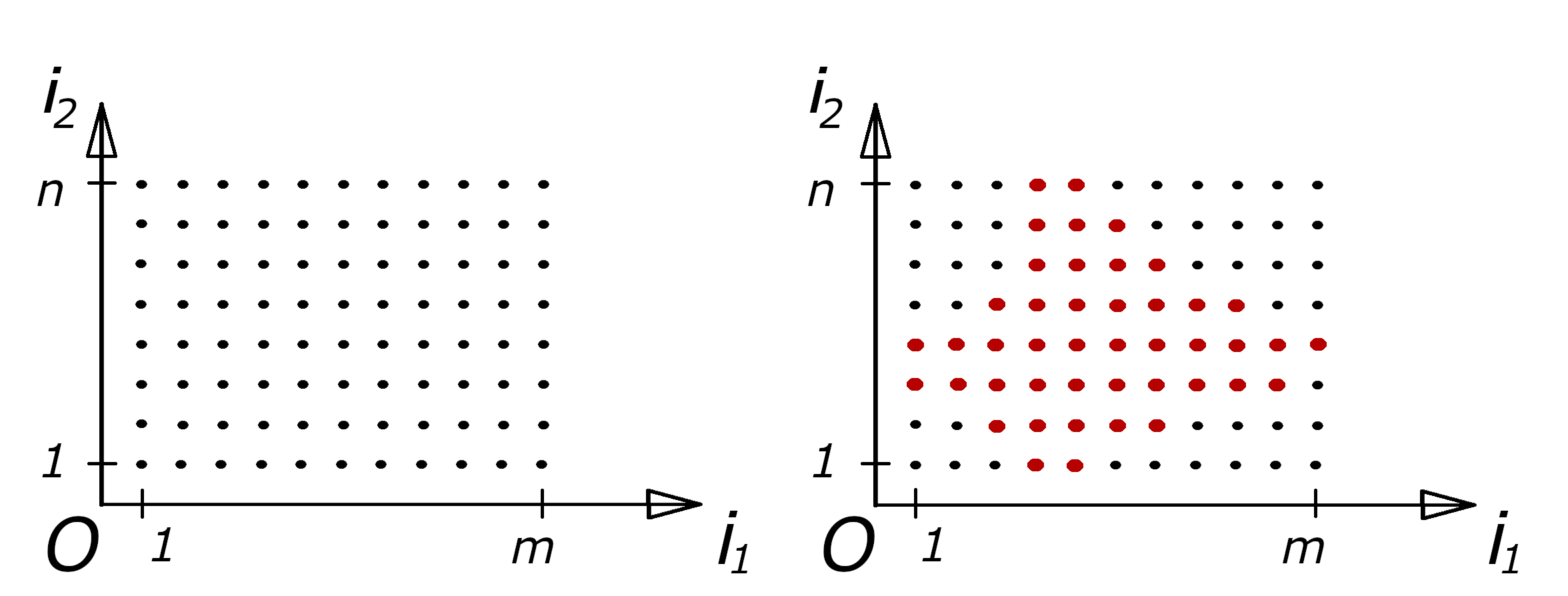 Перший спосіб
Другий спосіб
Запропоновані маніпуляції не є остаточним рішенням проблеми:
перший спосіб потребує перевірки виконання умов при кожній ітерації;
другий спосіб може значно збільшувати кількість ітерацій навіть у порівнянні з початковим значенням.





Рисунок ілюструє велику варіативність взаємного розташування відрізків значень індексів оператора.
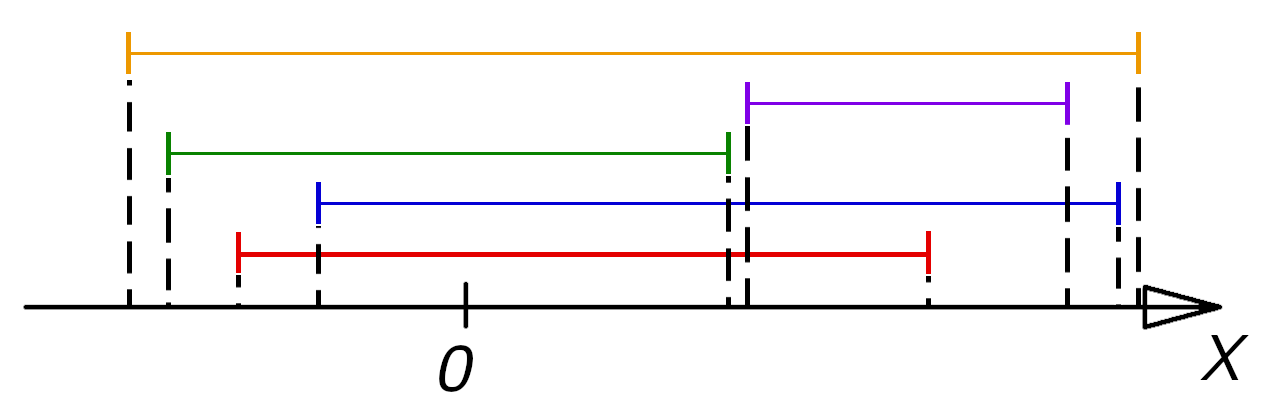 Підсумок
Зручніше використовувати явні ІО, ніж неявні.
У найпростіших випадках неявні ІО можна звести до явних перетворенням лише умов, що визначають ОДЗ для індексів, а також обчислити кількість ітерацій для отриманих ІО.
Отримані формули можуть бути легко застосовані в обчислювальній практиці.
Використані джерела
General Mathematical Identities for Analytic Functions – [Електоронне джерело] – Режим доступу: http://functions.wolfram.com/GeneralIdentities/12/